METODE PENELITIAN KUALITATIF
Dr. Putu Sudira, M.P.
putupanji@uny.ac.id – 08164222678
http://staff.uny.ac.id/cari/staff?title=Putu+Sudira
Sek.Prodi PTK PPs  UNY, peneliti terbaik Hibah Disertasi 2011, lulusan cumlaude S2  TP PPs UGM – S3 PTK PPS UNY; Kantor: Vocational and Technology Education Lantai II sayap   timur  Gedung Pascasarjana UNY
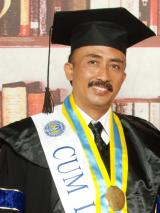 Dr.  Putu Sudira, M.P.  Prodi PTK PPs UNY
KEBENARAN  PENELITIAN KUANTITATIF
Filsafat Positivisme 
Mengejar yang terukur & teramati
Empiri sensual
Generalisasi atas rerata
Menggabungkan olahan Statistik
Kerangka Teori Spesifik
Dr.  Putu Sudira, M.P.  Prodi PTK PPs UNY
KEBENARAN  PENELITIAN KUALITATIF
Menuntut pendekatan Holistik
Mengamati obyek/subyek dalam konteks
Tidak diparsialkan/dieliminasikan
Ditemukannya Hal Esensial
Intrinsik benar
Tidak diukur berdasarkan frekuensi dan variansi
Dr.  Putu Sudira, M.P.  Prodi PTK PPs UNY
Tantangan  KUALITATIF
Bagaimana penelitian kualitatif harus dilakukan secara sistematis dan teliti (rigorously).
Bagaimana penelitian kualitatif harus dapat dipertanggungjawabkan (accountable) kualitas dan tagihannya  dengan segala kemungkinan kekeliruannya (fallibilistic).
Dr.  Putu Sudira, M.P.  Prodi PTK PPs UNY
Tantangan  KUALITATIF
Bagaimana penelitian kualitatif harus dilakukan secara strategis, pleksibel dan kontekstual.
Penelitian kualitatif harus melibatkan kemampuan meneliti secara kritis dari peneliti dengan selalu aktif berefleksi.
Penelitian kualitatif harus menghasilkan eksplanasi atau argumen-argumen lebih dari sekedar deskripsi.
Dr.  Putu Sudira, M.P.  Prodi PTK PPs UNY
Tantangan  KUALITATIF
Penelitian kualitatif harus memproduksi eksplanasi atau argumen-argumen yang dapat digeneralisasi dengan banyak cara atau memiliki resonansi yang luas.
Penelitian seharusnya tidak dilihat sebagai langkah menyatukan filsafat dan praktik sebagai metode yang disederhanakan tanpa problematika yang jelas.
Penelitian  kualitatif harus dilakukan sebagai praktik moral dengan menghormati konteks sosial, budaya, politik yang sering menjadi dilema.
Dr.  Putu Sudira, M.P.  Prodi PTK PPs UNY
ISU - KuALITATIF
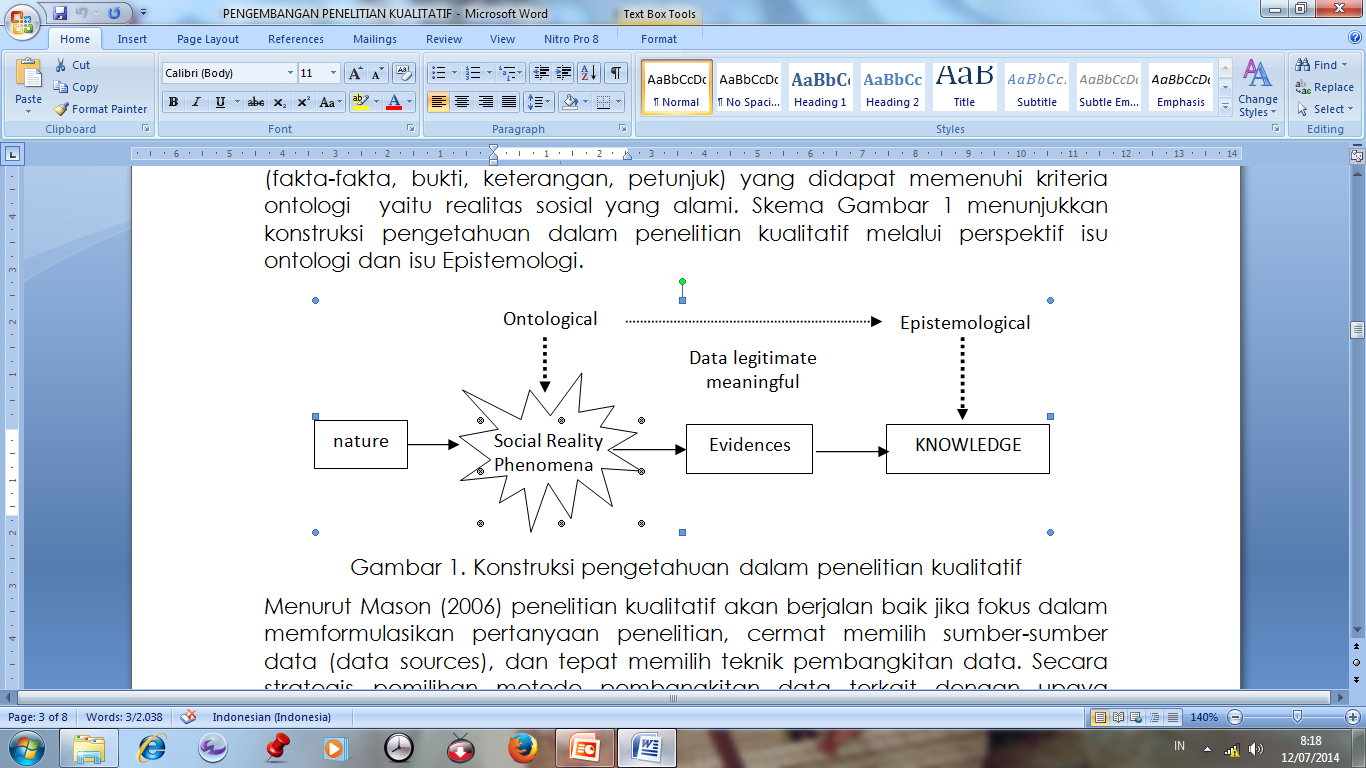 Dr.  Putu Sudira, M.P.  Prodi PTK PPs UNY
RAGAM TATA FIKIR LOGIK
Tata fikir Relasional (korelasi, sebab akibat, interakasi)  positivistik.
Dr.  Putu Sudira, M.P.  Prodi PTK PPs UNY
TATA FIKIR Klaster A
Pola Pikir Genetik, Historik, Proses Perkembangan.
Sesuatu itu berkembang, tumbuh, adaptasi, seleksi, persaingan.
Pola pikir historik
Pola pikir prediktif (linier, antisipatif.
Kontekstual (masa lalu-kini-datang)
Contoh: Teori darwin
Dr.  Putu Sudira, M.P.  Prodi PTK PPs UNY
TATA FIKIR Klaster B
Pola Pikir Sistematik
Pola pikir Fungsional  fungsi yang diperankan
Pola pikir Pragmatik; berharga atas kegunaannya, peran struktural.
Pola pikir Kontekstual  kekinian
Pola pikir Eklektik: dipilih yang terbaik
Pola pikir Utopik: dicitakan utk dijangkau
Dr.  Putu Sudira, M.P.  Prodi PTK PPs UNY
TATA FIKIR Klaster C
Pola Pikir Struktural
Pola pikir Mekanistik
Pola pikir Organik interdependensi antar-organ.
Pola pikir Psikodinamik dan Sosio-dinamik  berkembang tak terduga
Pola pikir Interaktif; saling aktif
Pola pikir Sistemik: jaringan interaksi independen
Dr.  Putu Sudira, M.P.  Prodi PTK PPs UNY
TATA FIKIR Klaster D
Pola Pikir Perseptif: realitas ada sebagaimana dipersepsikan, dipengaruhi oleh pandangan filosofinya
Deskripsi, Penafsiran
Mencari Makna, membuat pemaknaan.
Menangkap dibalik yang tersurat.
Mencari makna Tersirat
Dr.  Putu Sudira, M.P.  Prodi PTK PPs UNY
TATA FIKIR Klaster E
Pola Pikir Realitas  Aksidental, Aktual
Empat Empiri: Empiri Sensual, Empiri Logik, Empiri Etik, Empiri Transendental.
Dr.  Putu Sudira, M.P.  Prodi PTK PPs UNY
TATA FIKIR Klaster F & G
Pola Pikir Realitas  Aksidental, Aktual
Empat Empiri: Empiri Sensual, Empiri Logik, Empiri Etik, Empiri Transendental.
Dr.  Putu Sudira, M.P.  Prodi PTK PPs UNY
TATA FIKIR Klaster H
Pola Pikir Deduktif: Konsep abstrak ke spesifik/konkret.
Pola pikir Induktif: Empiri mencacri Abstraksi
Pola pikir Reflektif: Deduktif-Induktif
Dr.  Putu Sudira, M.P.  Prodi PTK PPs UNY
TATA FIKIR Klaster I
Pola Pikir Kategorik: kategorisasi, pengelompokan
Pola pikir Idiografik: deskripsi antara waktu dan konteks.
Pola pikir Tipologik: karakteristik umum tidak mutlak
Pola pikir Generalisasi
Dr.  Putu Sudira, M.P.  Prodi PTK PPs UNY
TATA FIKIR Klaster I
Pola Pikir Nomotetik: mencari hukum atau prinsip sepanjang waktu dan konteks. Karakteristik esensial
Dr.  Putu Sudira, M.P.  Prodi PTK PPs UNY
TATA FIKIR Klaster J
Pola Pikir Nomotetik: mencari hukum atau prinsip sepanjang waktu dan konteks. Karakteristik esensial
Dr.  Putu Sudira, M.P.  Prodi PTK PPs UNY
DESAIN PENELITIAN POSTPOSITIVISTIK
Relevansi Empiri penting, lebih penting lagi Makna dibalik Empiri
Pendekatan Holistik dengan Grand concepts
Obyek spesifik
Penarikan Kesimpulan berdasarkan pemaknaan empiri
Dr.  Putu Sudira, M.P.  Prodi PTK PPs UNY
DESAIN PENELITIAN POSTPOSITIVISTIK
Tidak sekedar menyajikan hasil analisis Fragmentarik.
Membangun thesis baru, lebih jauh lagi Teori Baru
Dr.  Putu Sudira, M.P.  Prodi PTK PPs UNY
CONTOH
Di kota besar penghasilan lulusan SMK lebih kecil dan SMA
Di kota kecil penghasilan lulusan SMK lebih besar dari SMA
Penghasilan terkait dengan Kebutuhan Dunia Kerja
Dr.  Putu Sudira, M.P.  Prodi PTK PPs UNY
TerimakasihBelajar Budayanya orang Hidup Panji Sudira
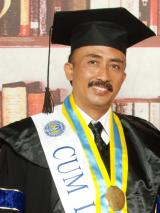 Dr.  Putu Sudira, M.P.  Prodi PTK PPs UNY